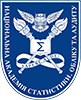 Результати анкетування щодо дотримання принципів академічної доброчесності здобувачами вищої освіти Національної академії статистики, обліку та аудиту
Запропоновані питання мали репрезентативний характер і були спрямовані на з’ясування обізнаності респондентів із академічною доброчесністю, формами її порушень, а також на отримання пропозицій задля підвищення рівня академічної доброчесності та академічної культури в освітньому середовищі
закладу вищої освіти.
	Інструментарій дослідження: анкета.
	Мета опитування: з'ясування рівня обізнаності респондентів щодо академічної доброчесності.
	Взяло участь в анкетуванні 748 здобувачів вищої освіти.
	Узагальнені результати опитування відображені на діаграмах, поданих нижче.
Ваш курс навчання:
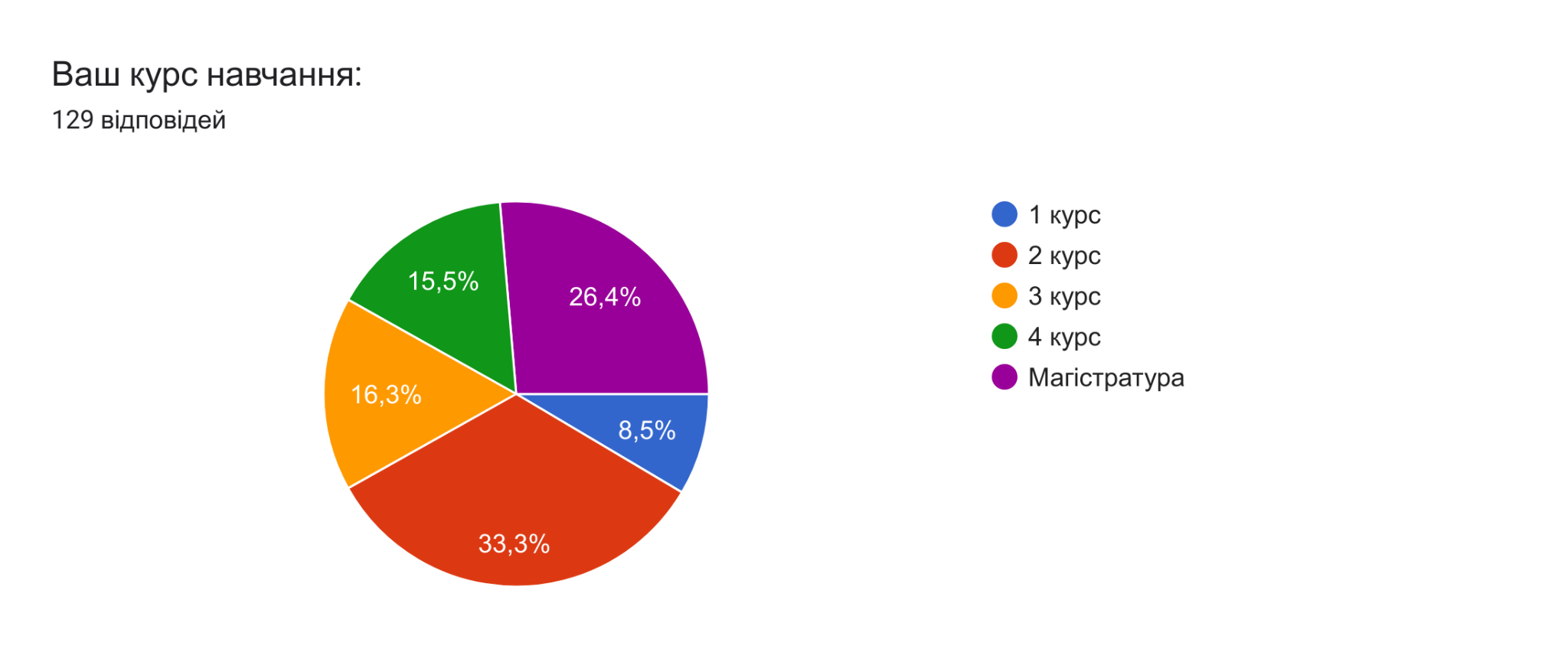 Вкажіть Вашу спеціальність:
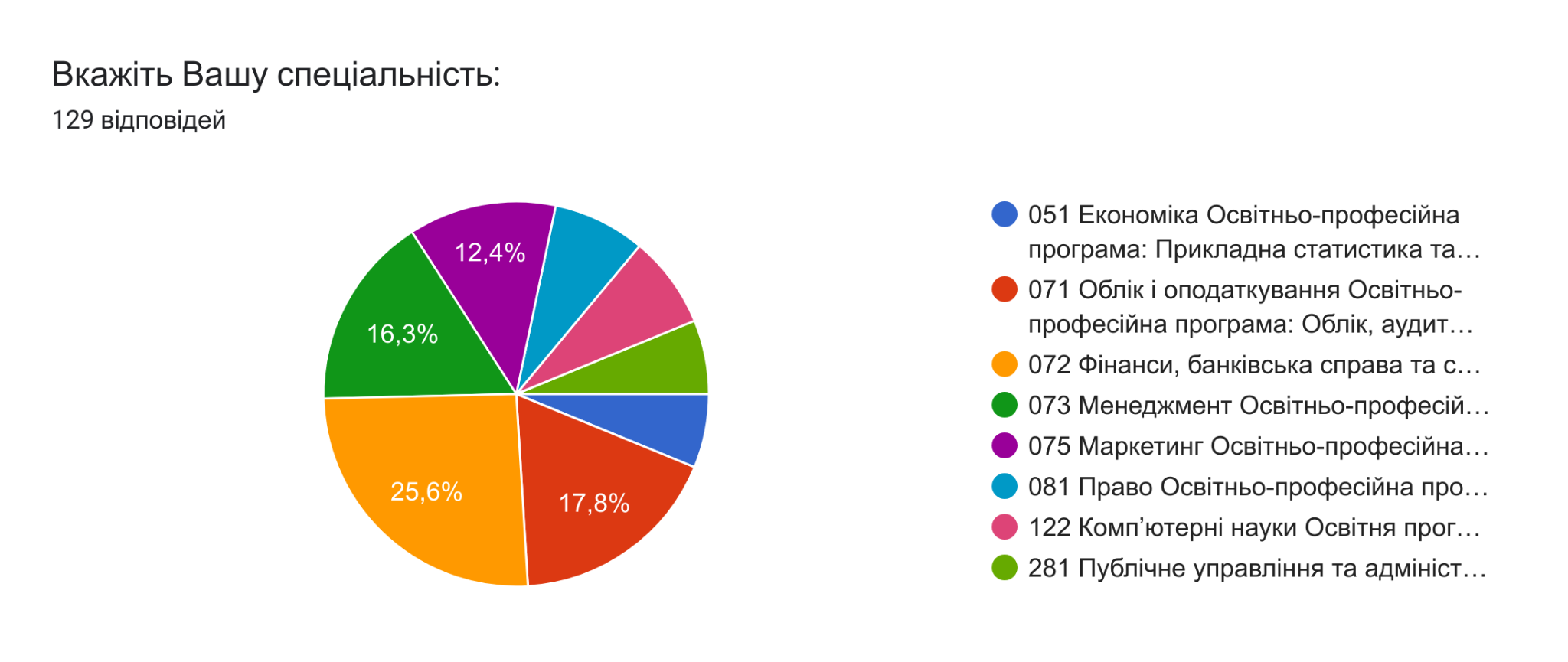 Ваша форма навчання:
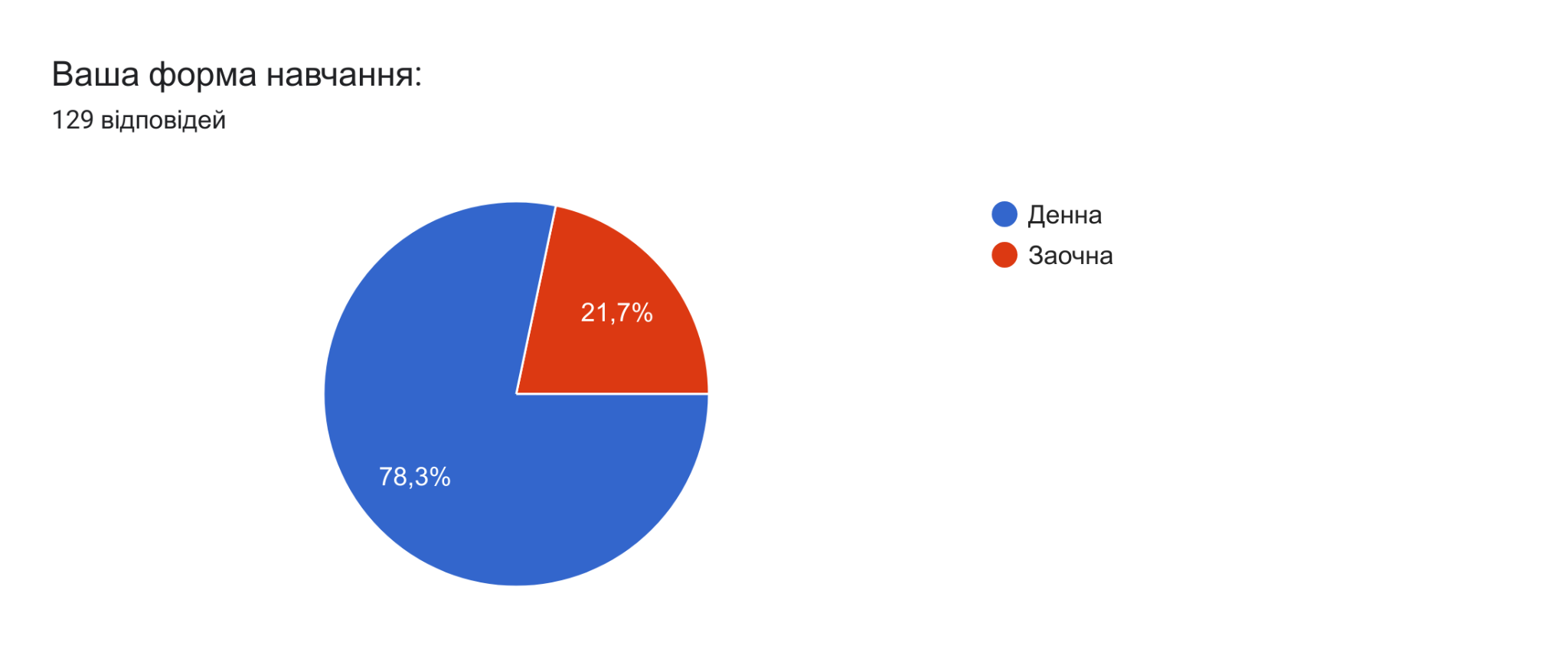 Як Ви дізналися про академічну доброчесність?
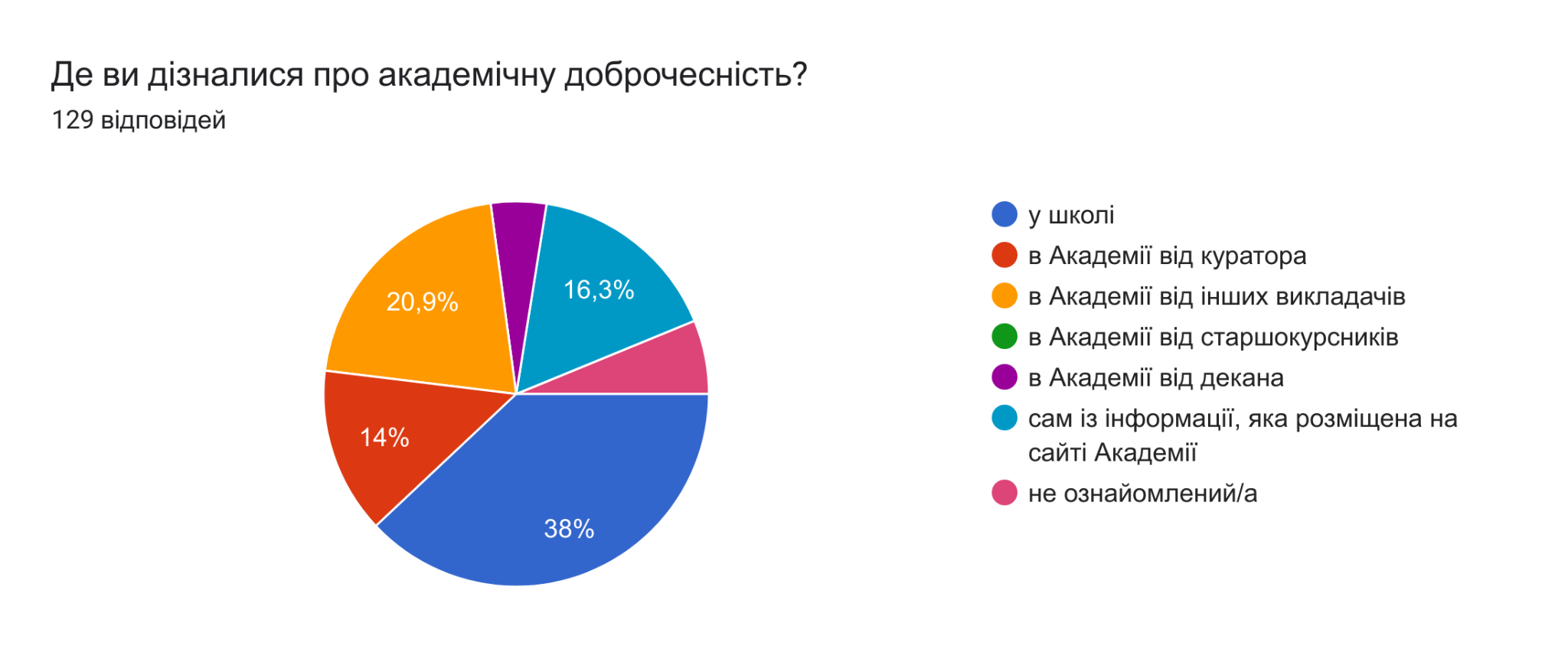 Чи ознайомлені Ви зі ст. 42 «Академічна доброчесність»  Закону України «Про освіту»
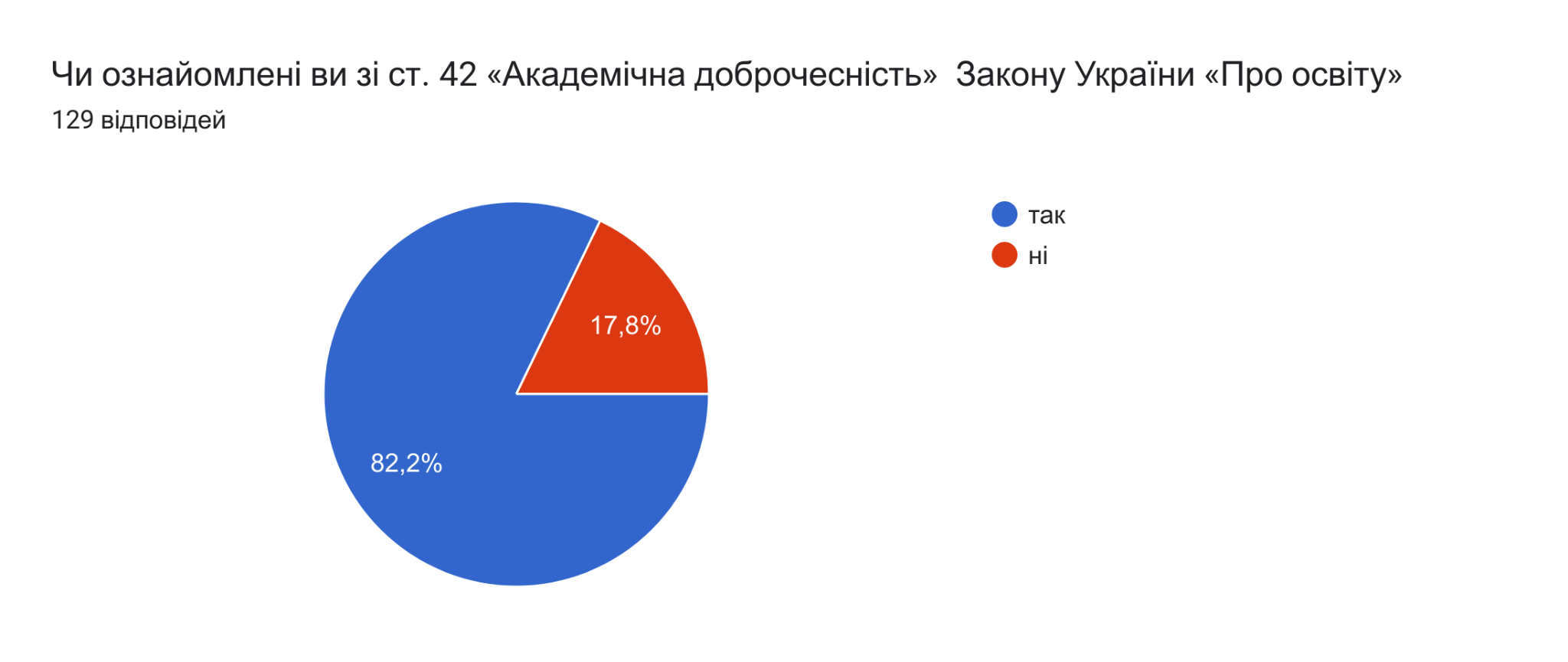 Чи знайомі Ви з нормативно-правовими документами Академії, які регламентують питання академічної доброчесності?
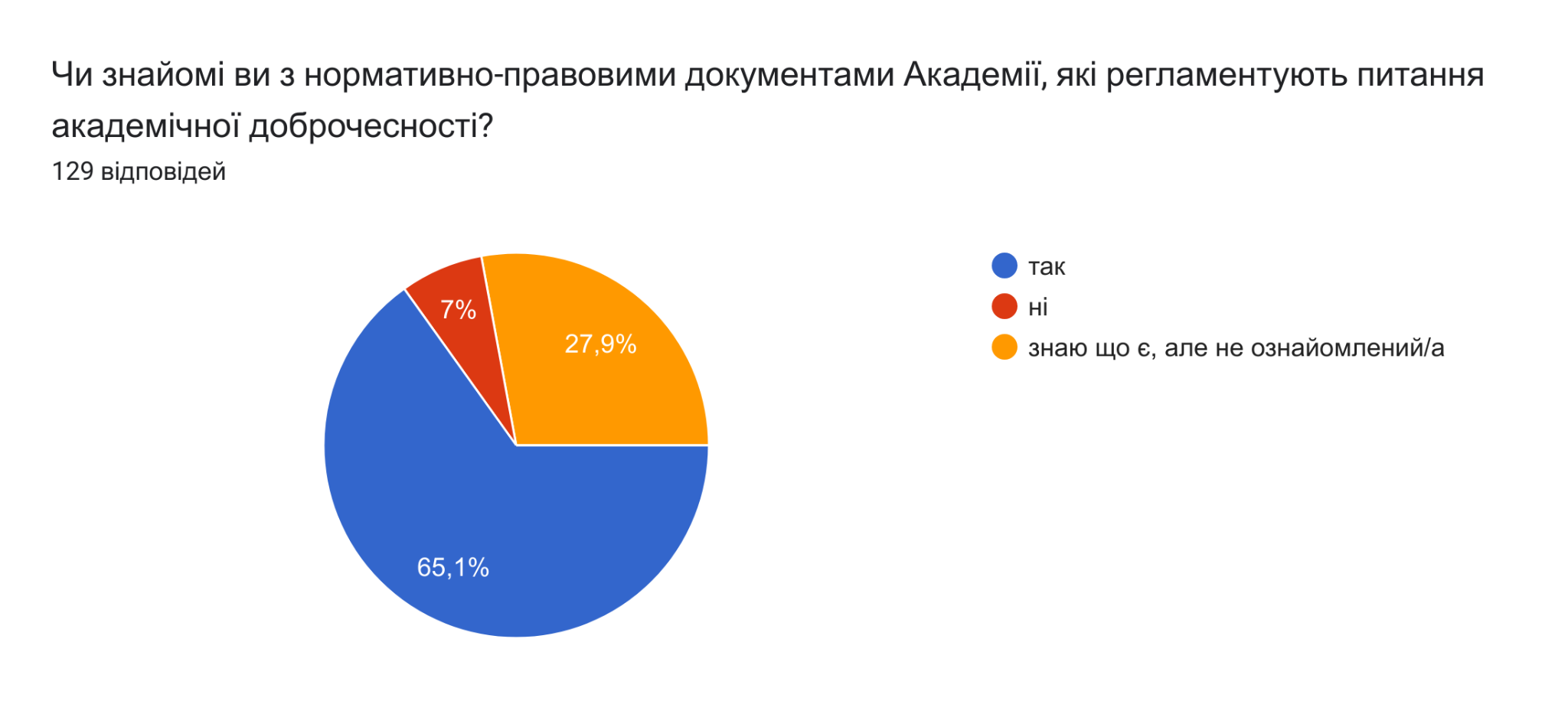 Чи володієте Ви інформацією про програмні продукти, які можна застосовувати для виявлення академічного плагіату?
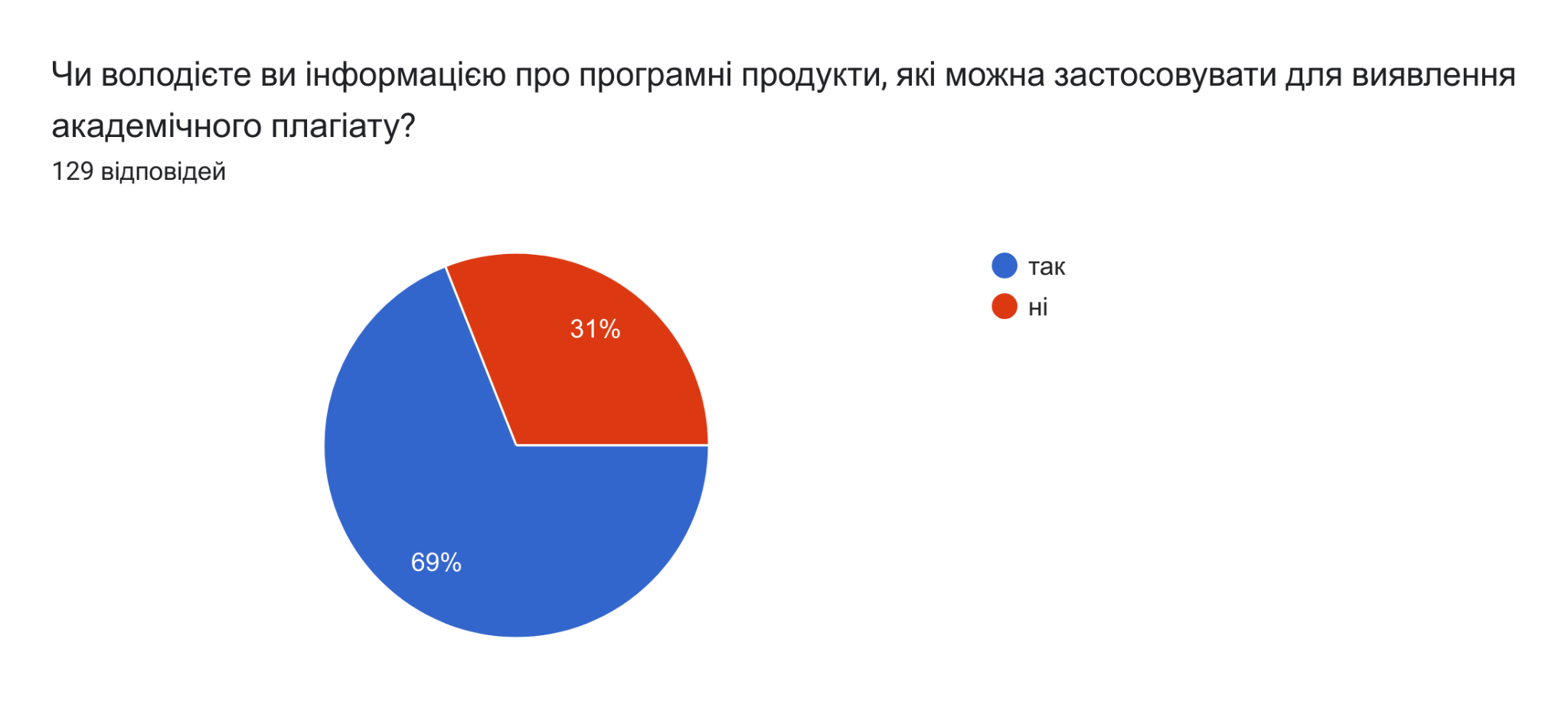 Чи знаєте Ви, які види академічної недоброчесності є порушенням?
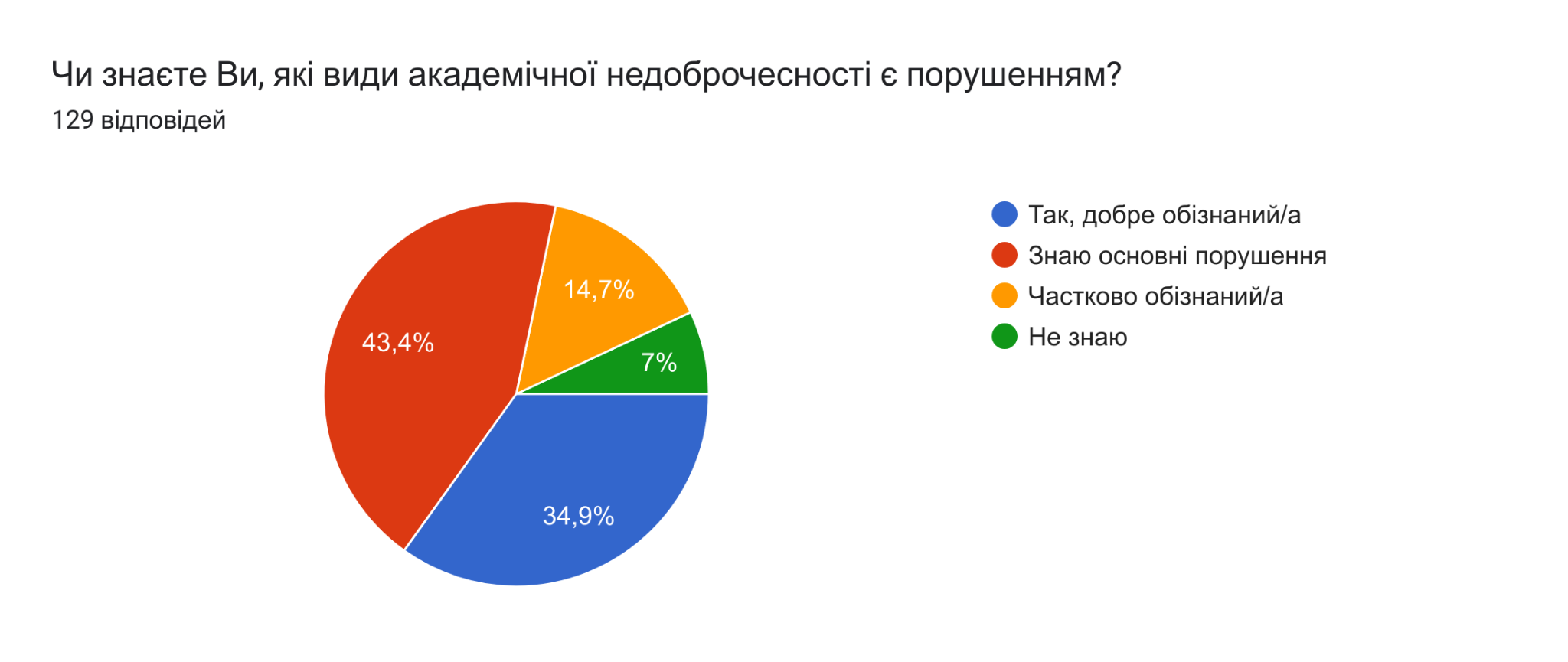 Які форми порушення академічної доброчесності Вам відомі? (оберіть всі відповідні варіанти)
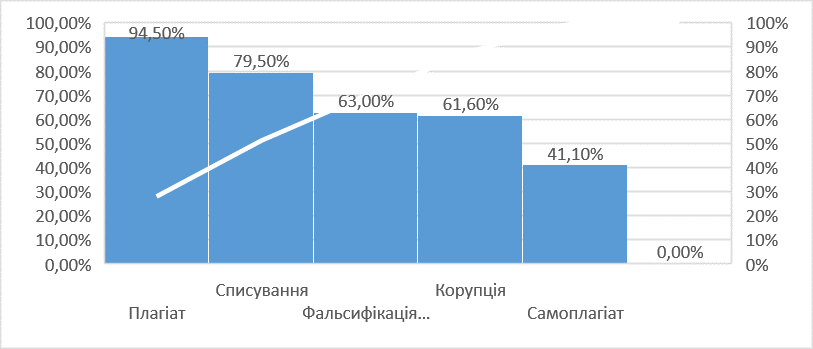 Чи порушували Ви академічну доброчесність під час навчання?
Наскільки важливим для Вас є дотримання принципів академічної доброчесності у навчанні?
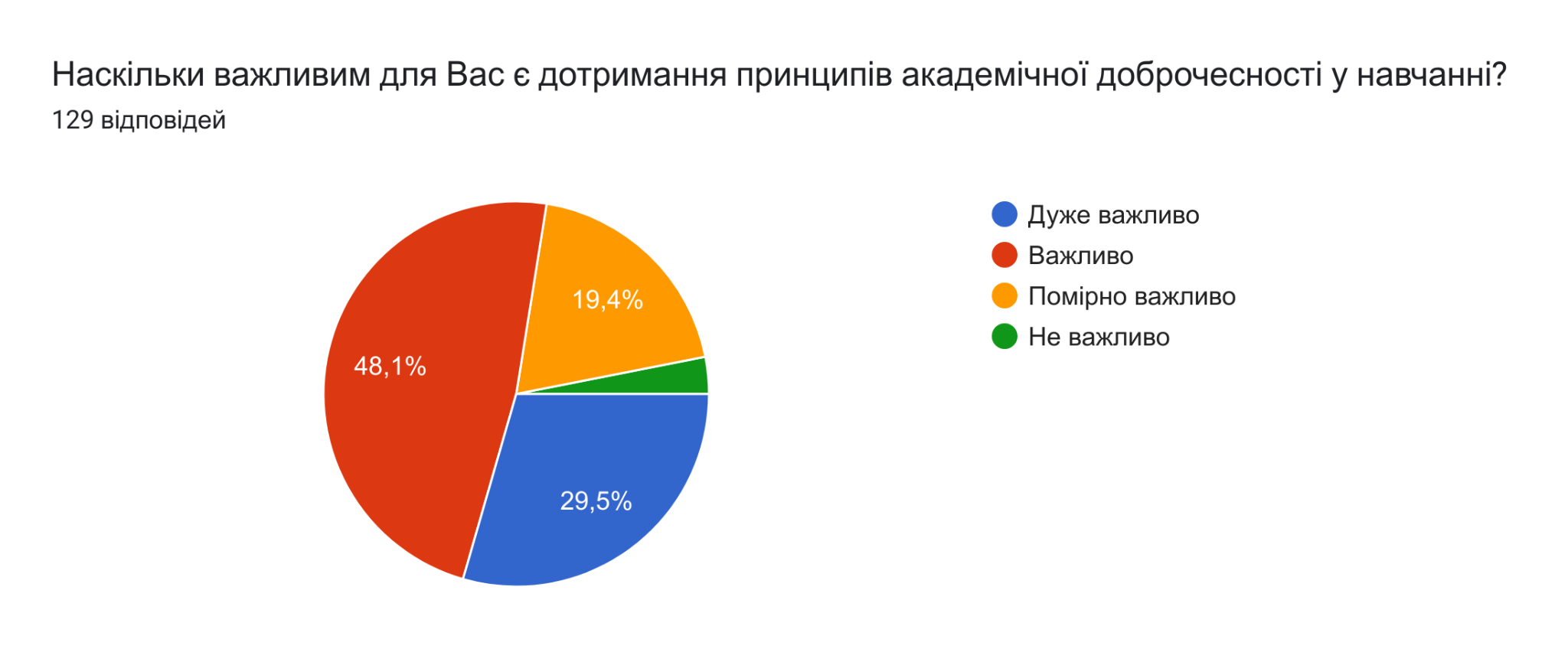 Чи вважаєте Ви, що порушення академічної доброчесності впливають на якість освіти?
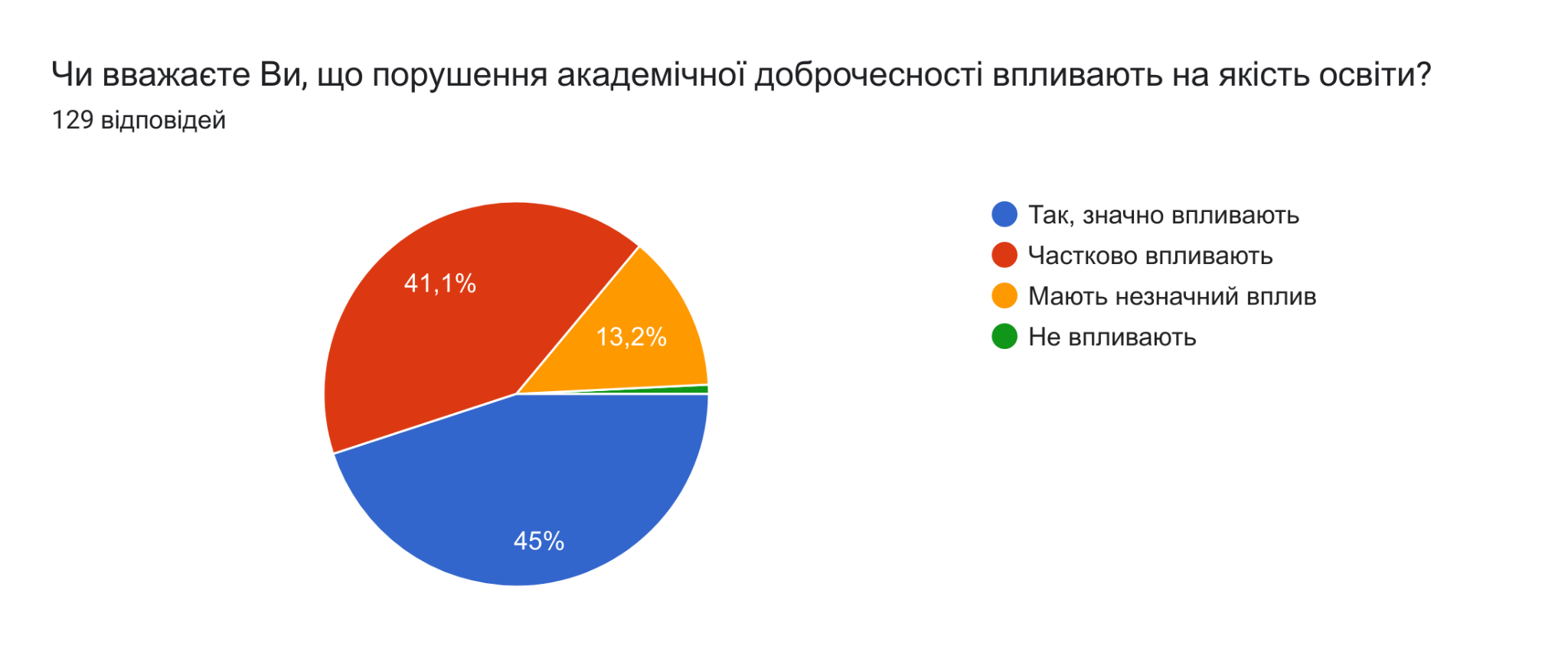 Як Ви оцінюєте рівень інформування про політику академічної доброчесності в Академії?
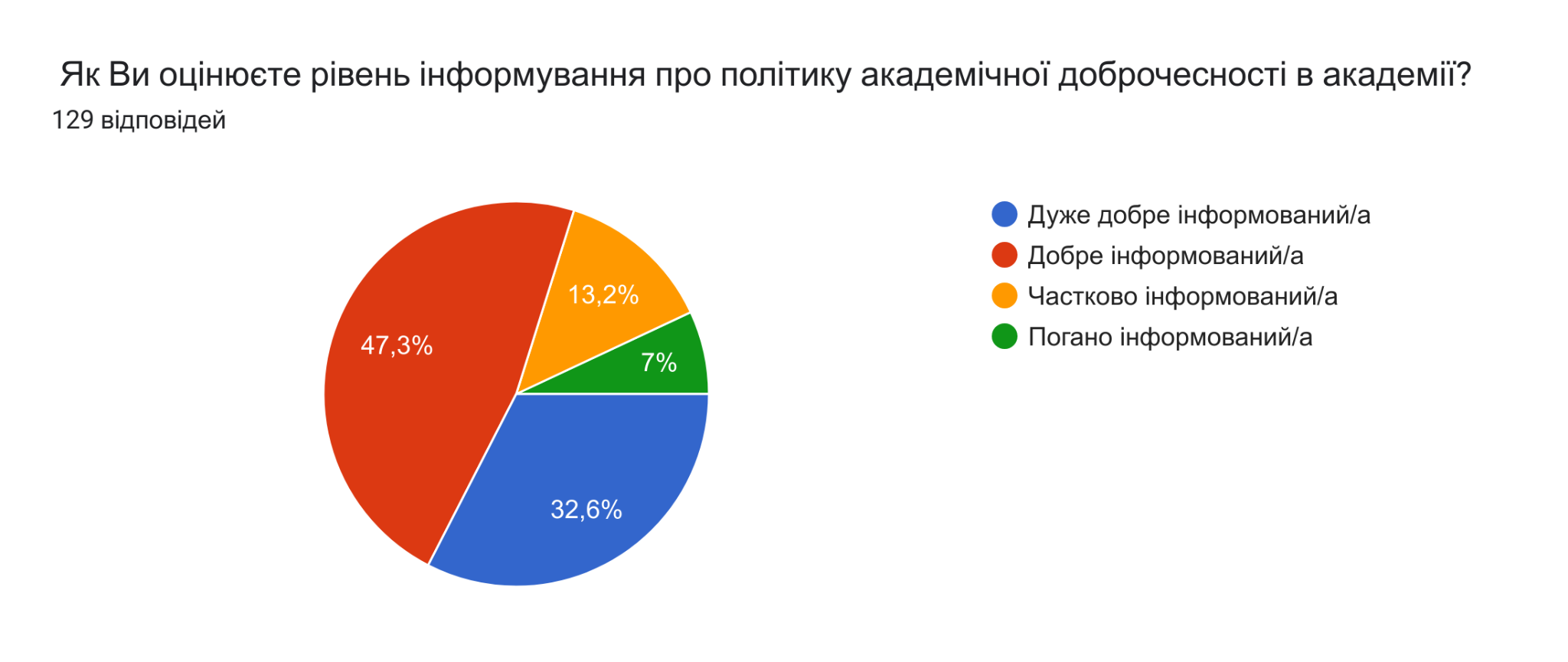 Чи надається Вам достатньо інформації про наслідки порушення академічної доброчесності?
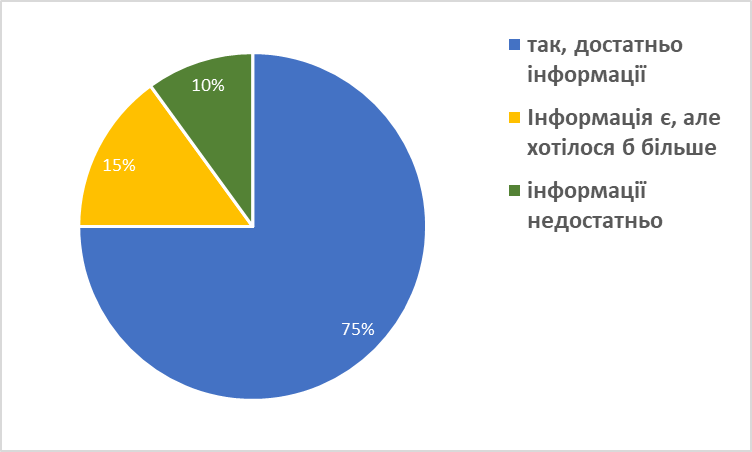 Чи перевіряють викладачі Ваші реферати, курсові роботи, звіти з практик та інші види навчальних і наукових робіт на виявлення академічного плагіату?
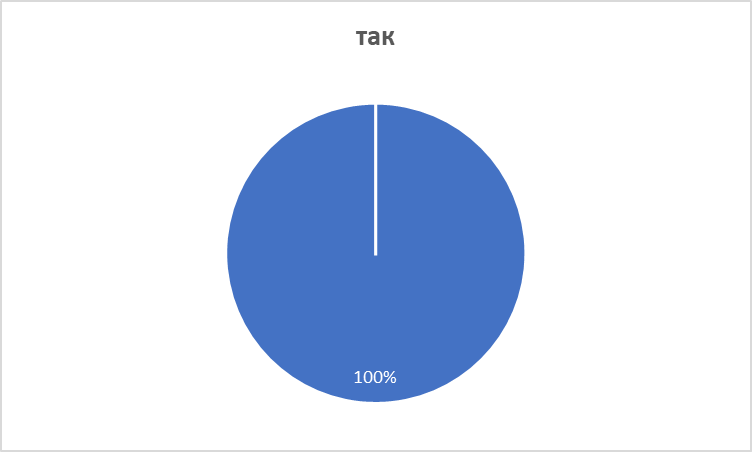 Як Ви ставитеся до покарань за порушення академічної доброчесності?
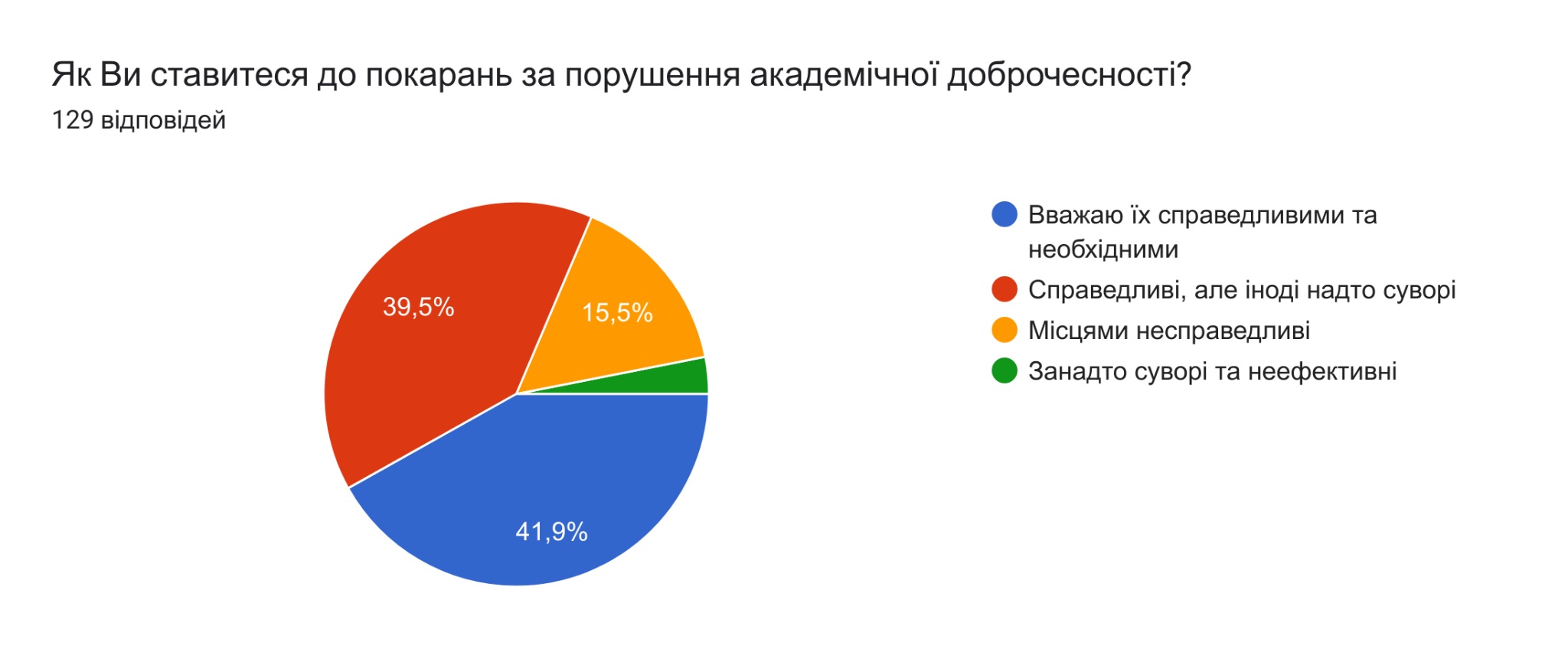 Чи стикалися Ви коли-небудь із ситуаціями, коли інші студенти порушували принципи академічної доброчесності?
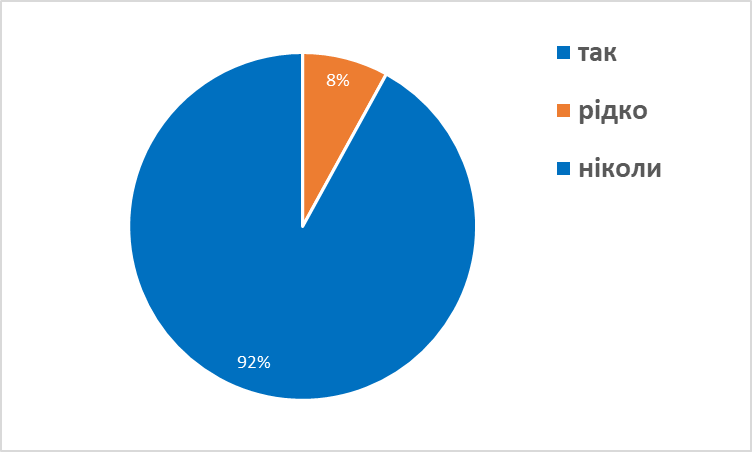 Чи бажаєте Ви отримувати додаткову інформацію або брати участь у заходах, спрямованих на підвищення рівня академічної доброчесності?
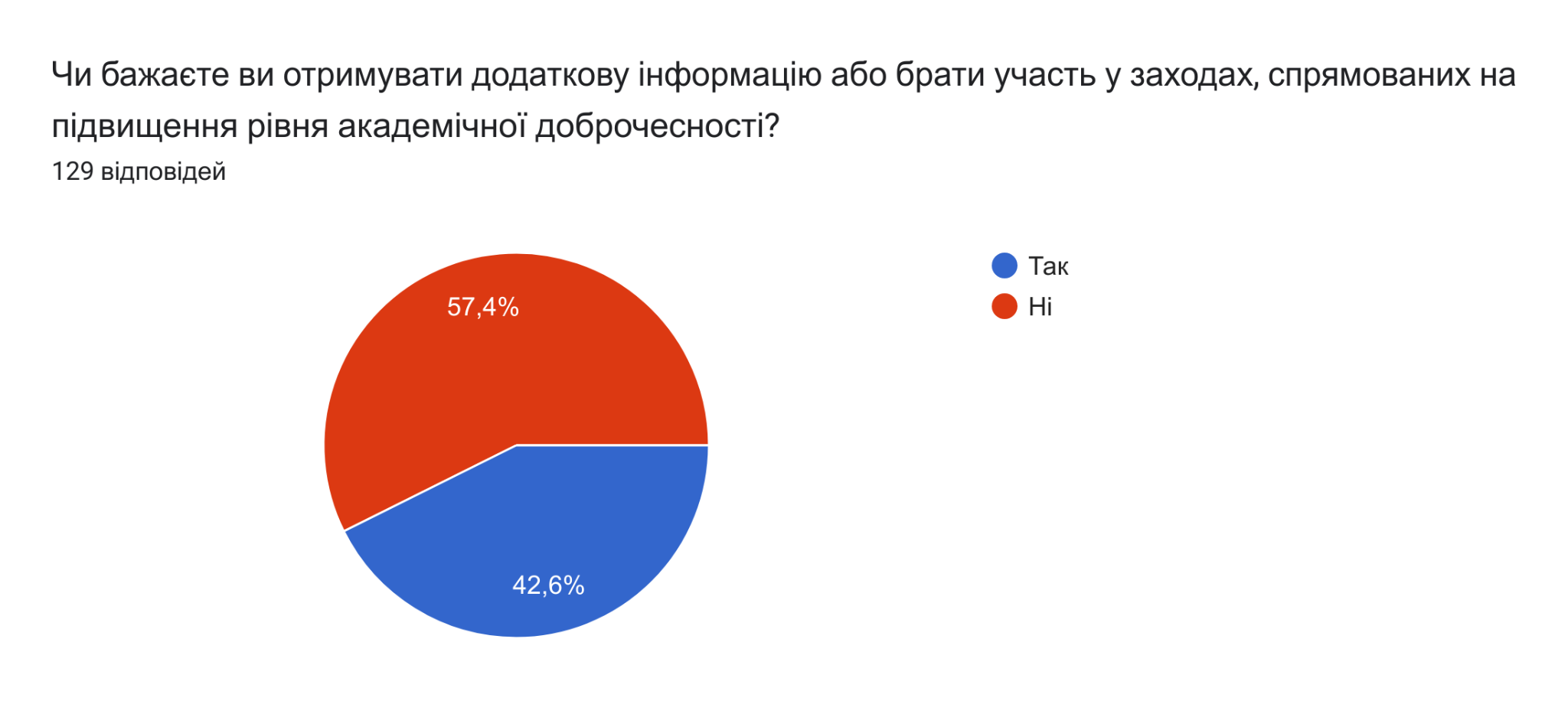